CUSTOMER DEVELOPMENT

Портрет клієнта.
Валідація гіпотез.
Канва ціннісної пропозиії.
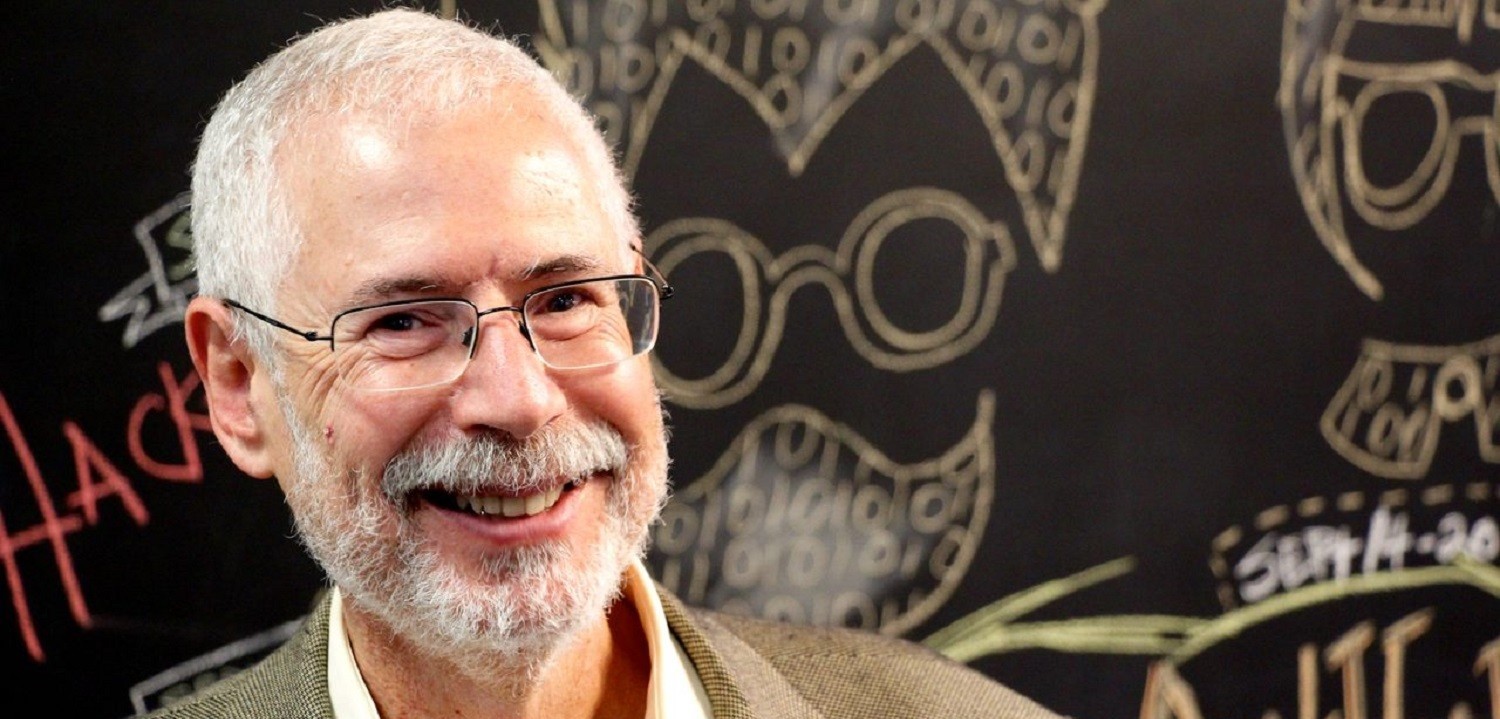 CUSTOMER DEVELOPMENT (CUSTDEV) — testing an idea or prototype of a future product on potential customers. The term was introduced in 90s by American serial entrepreneur Steve Blank.
Дослідження клієнтів, сегментів, портретів – важливо!
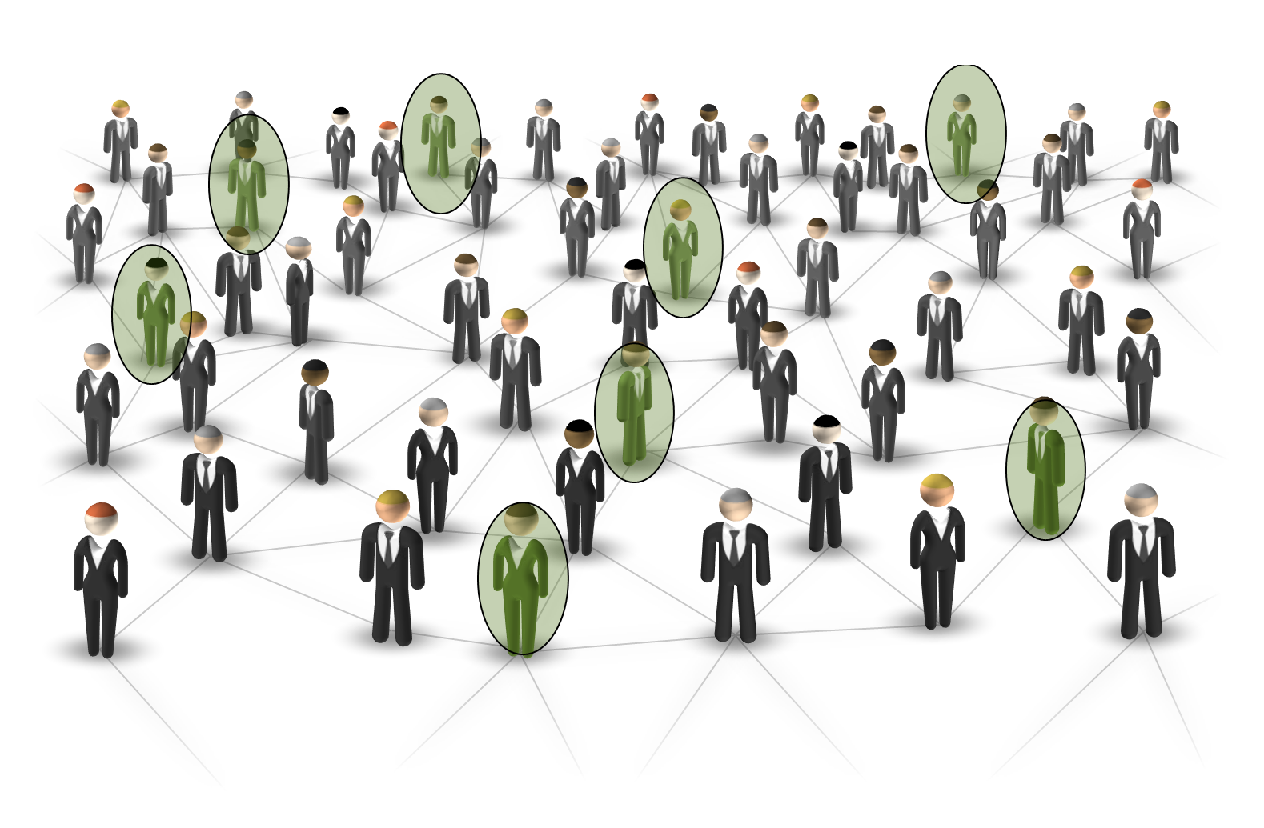 КРИВА АДАПТАЦІЇ ПРОДУКТУ
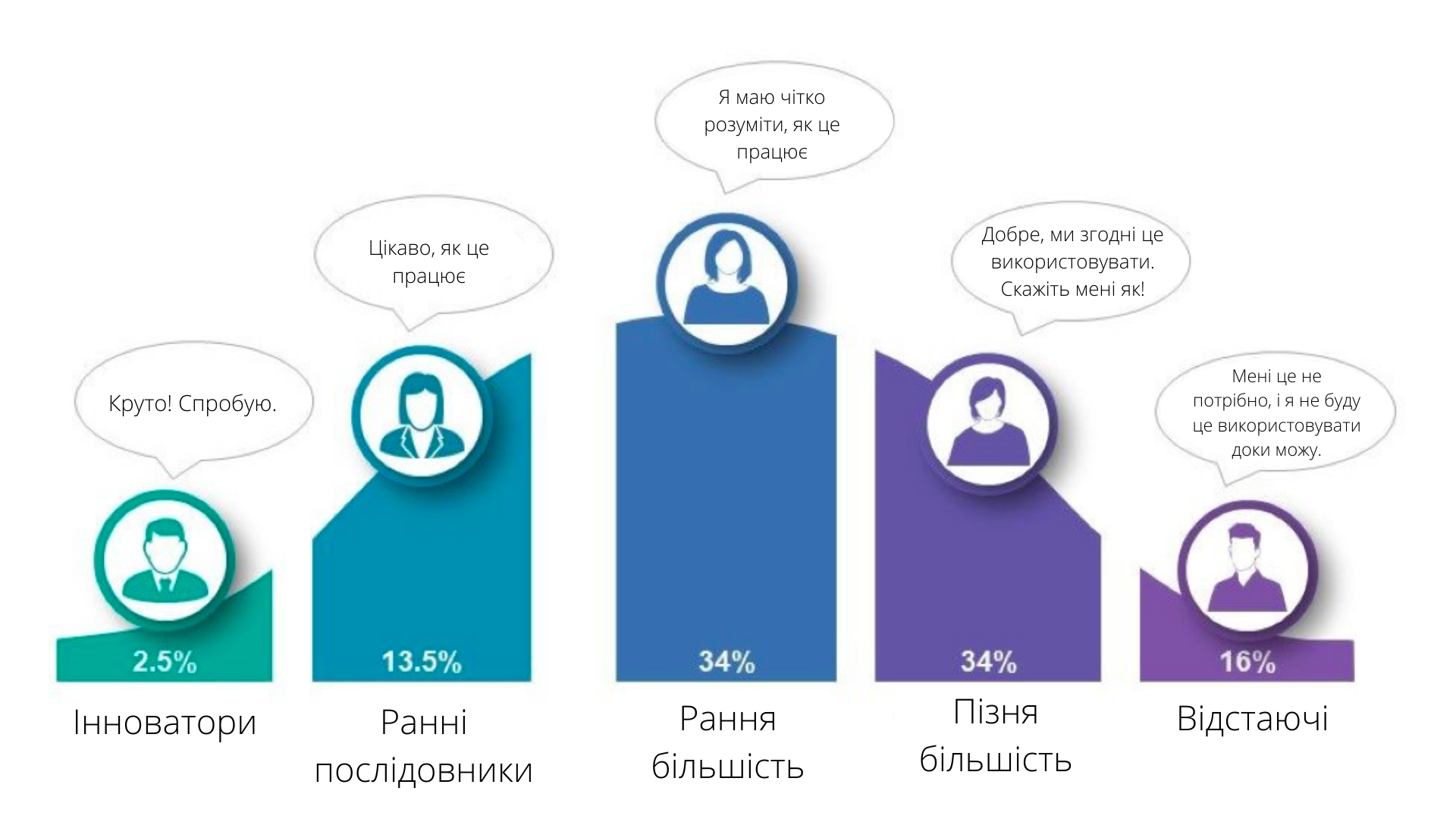 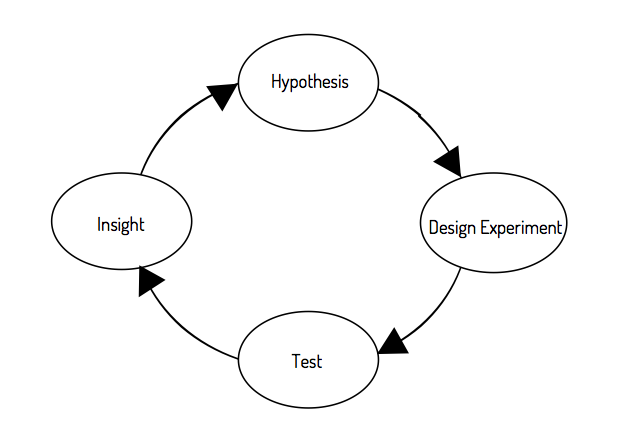 Цикл customer development
Гіпотези
2 кроки

1. Гіпотези
2. Валідація
Інсайти
Експерименти
Тестування
Сегментація клієнтів
Створення портретів клієнтів
Може бути декілька клієнтських сегментів/портретів
#1
#2
#3
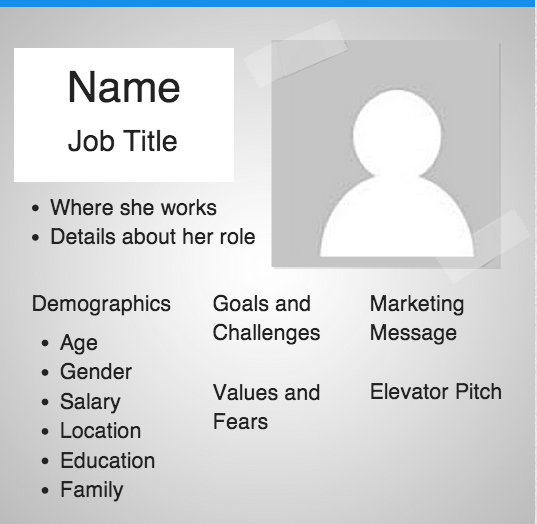 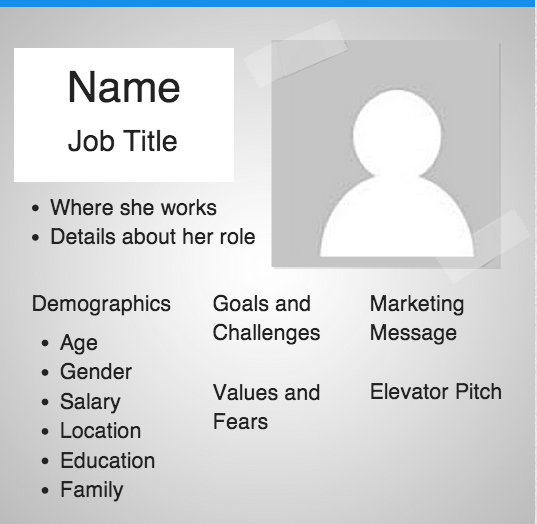 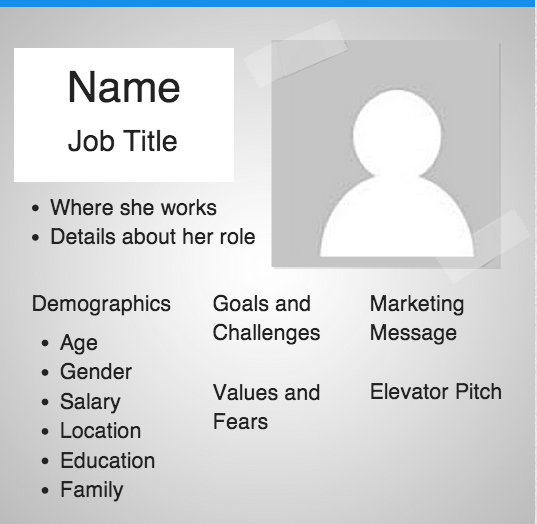 7
СЕГМЕНТАЦІЯ КЛІЄНТСЬКОГО ПРОФІЛЮ
Психографіка

Стиль життя 
AIO: Activity, Interest, Opinion 
Тривоги
Особистість
(соціоніка)
Цінності
Світосприйняття
Поведінка

Очікувані переваги
Як купує?
Як використовує?
Намір
Умови для покупки 
Як приймає рішення про покупку?
Lifecycle stage
Географія 

Країна 
Місто 
Мова 
Клімат 
Населення 
Культурний код
Демографія

Вік 
Стать
Дохід
Освіта
Соц статус
Сім’я
Життєвий етап
Зайнятість/
Кар’єра
Сегментація клієнтського профілю - ПРИКЛАД
Портрет жінки-покупця нішевої парфумерії.

 Аліна, 29 років, незаміжня, дітей немає.
 Живе в Києві, однокімнатна квартира.
 Вища економічна освіта, менеджер середньої ланки, рівень доходу – 600 у. е.

 Аліні подобається в її роботі спілкування з людьми, але вона все одно вважає її рутинною та такою, що віднімає багато сил і часу. Аліна прагне до більшої свободи і контролю над своїм життям. Вона обожнює подорожувати і мріє про власний бізнес, який відкриє перед нею нові можливості для самореалізації і заробітку. Має досить високі запити до майбутнього обранця і солідний досвід невдалих відносин.

 Аліна цінує іміджеві аксесуари і статусні речі, які не завжди їй по кишені. Перевантаженість повсякденними обов’язками народжує потребу в компенсації, яка втілюється в імпульсних покупках.

 Веде сторінки в Інстаграмі та Фейсбуці, має чимало передплатників і підтримує активну переписку з ними. Цікавиться групами з тематиками – подорожі, здорове харчування, спорт, мистецтво.

 Аліна амбітна і відчуває, що заслуговує більшого, ніж має. Вона самостійно забезпечує себе на базовому рівні, але її пригнічує відсутність багатьох недоступних атрибутів комфорту. Купівля дорогої парфумерії стає для неї нагальною потребою, оскільки тонкий аромат підкреслює її обраність, виробляє ефектне враження на оточуючих і піднімає самооцінку.
Валідація
Валідація 

Якісна:
Дослідження,
Google тренди,
Збір аналітики
 

Кількісна: 
Фокус групи,
Інтерв’ю,
Опитники онлайн
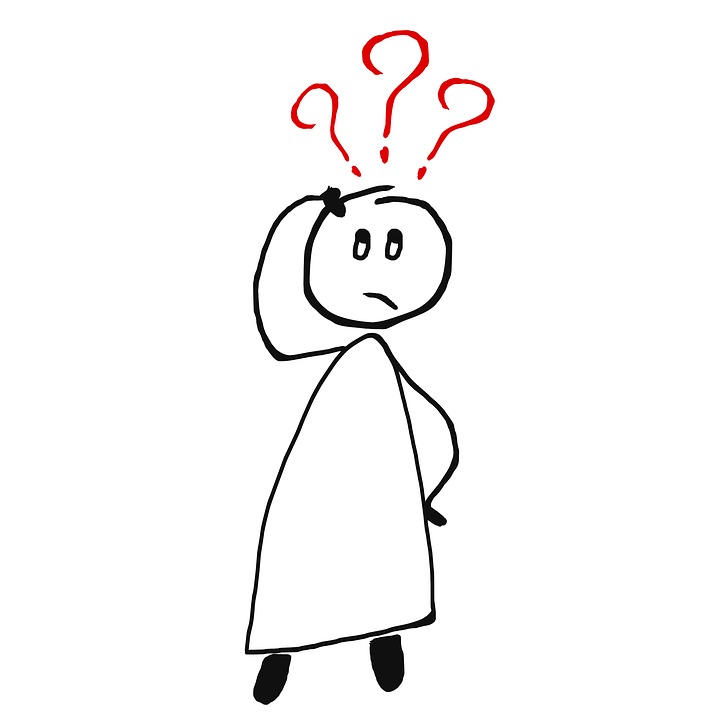 11
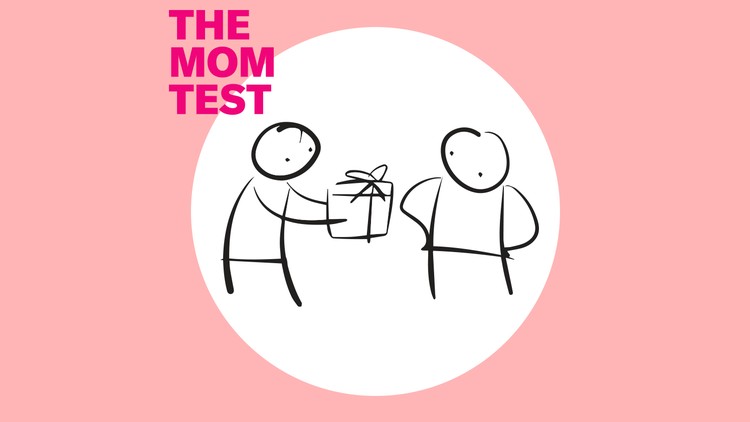 https://www.youtube.com/watch?v=Hla1jzhan78
[Speaker Notes: https://www.youtube.com/watch?v=Hla1jzhan78]
The Mom test
Говоріть про їх життя, не про ідею. 
Мета валідації – не розказати все про свій продукт і «продати» його. Мета – отримати інформацію, дані, статистику, інсайти, що допоможуть покращити продукт.
2. Говоріть конкретно, не гіпотетично
Опирайтеся лише на конкретну інформацію з минулого.
Уникайте питань “якби…, ви би так зробили…” або “ящо ми це зробимо, чи ви би купили / використали …”
3. Не говоріть. Слухайте. 
Інтерв’ю – це не час пітчити свою ідею. Це час слухати і сприймати і аналізувати фідбек.
Унікальна ціннісна пропозиція - це та унікальна цінність, яку підприємці прагнуть донести до клієнтів та користувачів. 
Щоб її визначити, існує хороший інструмент –
КАНВА ЦІННІСНОЇ ПРОПОЗИЦІЇ
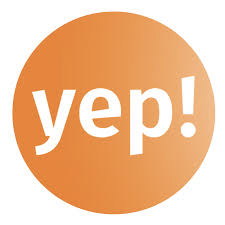 КАНВА ЦІННІСНОЇ ПРОПОЗИЦІЇ
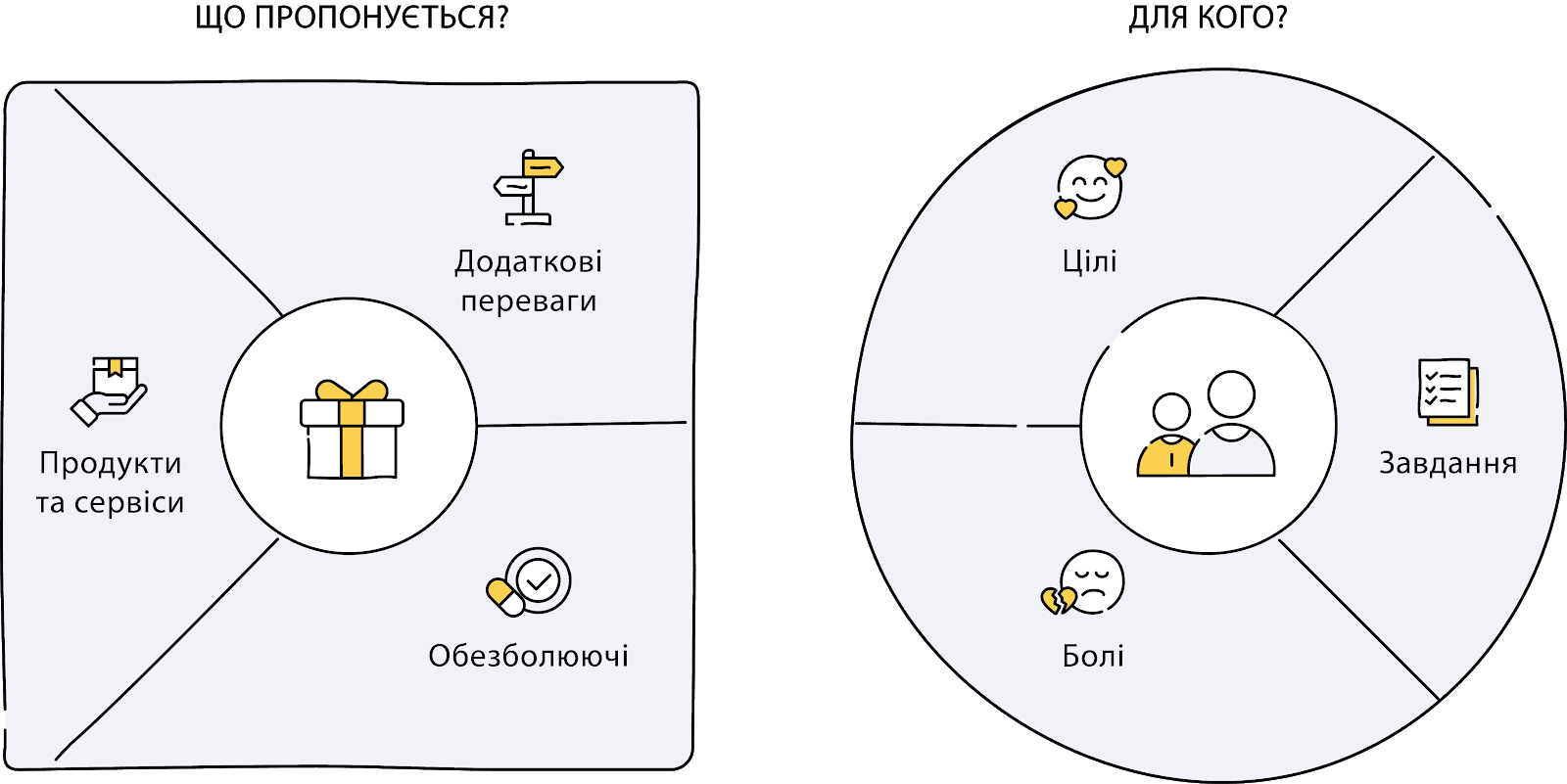 Канва ціннісної пропозиції для служби таксі - ПРИКЛАД
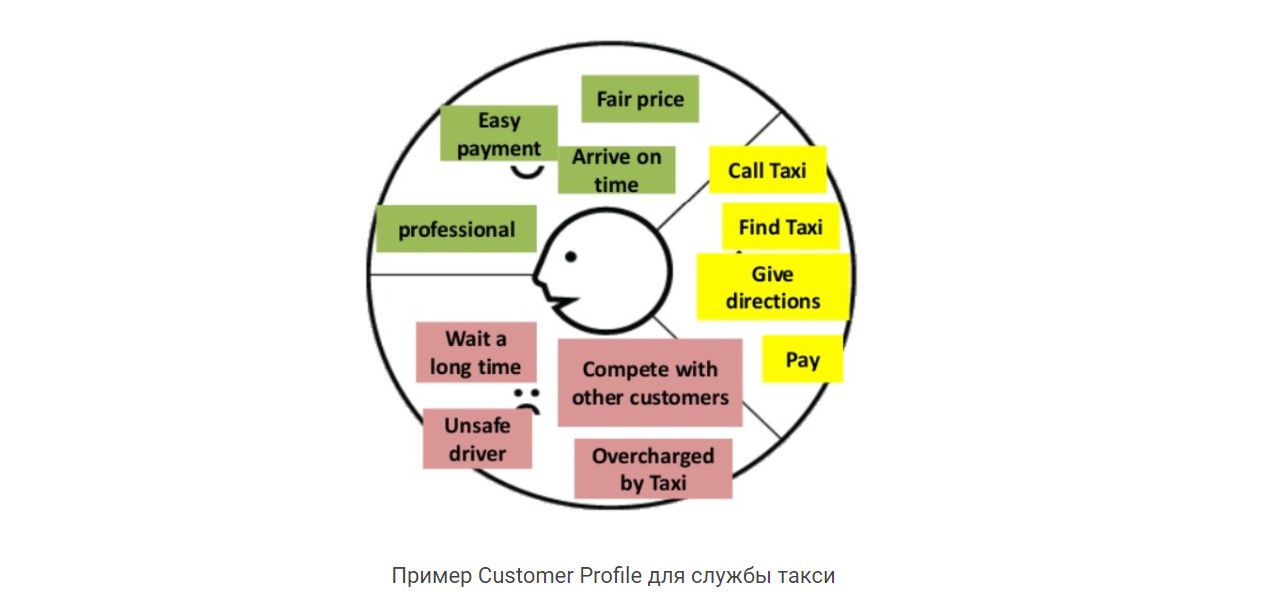 Вигоди клієнта (Gains)
Вчасно приїхала машина
Вчасно доїхав до місця
Професійність водія
Легка оплата
Задачі клієнта (Jobs To Be Done)
Подзвонити в таксі
Знайти машину
Сказати, куди потрібно їхати і з якими умовами
Сплатити
Болі клієнта (Pains)
Довго очікувати на машину
Небезпечний водій
Встигнути швидко замовити
Зависока ціна
Канва ціннісної пропозиції для служби таксі - ПРИКЛАД
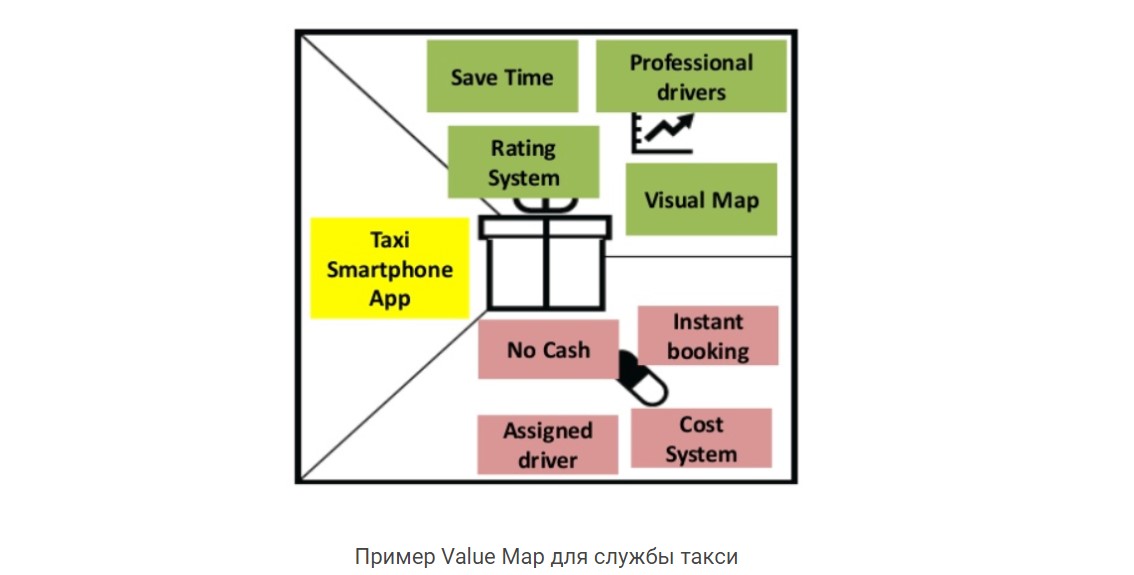 Вигоди:
Професійні водії
Зберігаю час
Навігація
Система рейтингу
Продукт -
додаток для
замовлення таксі
Знеболювачі:
Миттєве бронювання
Без готівки
Система оплати
Закріплений водій
Канва ціннісної пропозиції для служби таксі - ПРИКЛАД
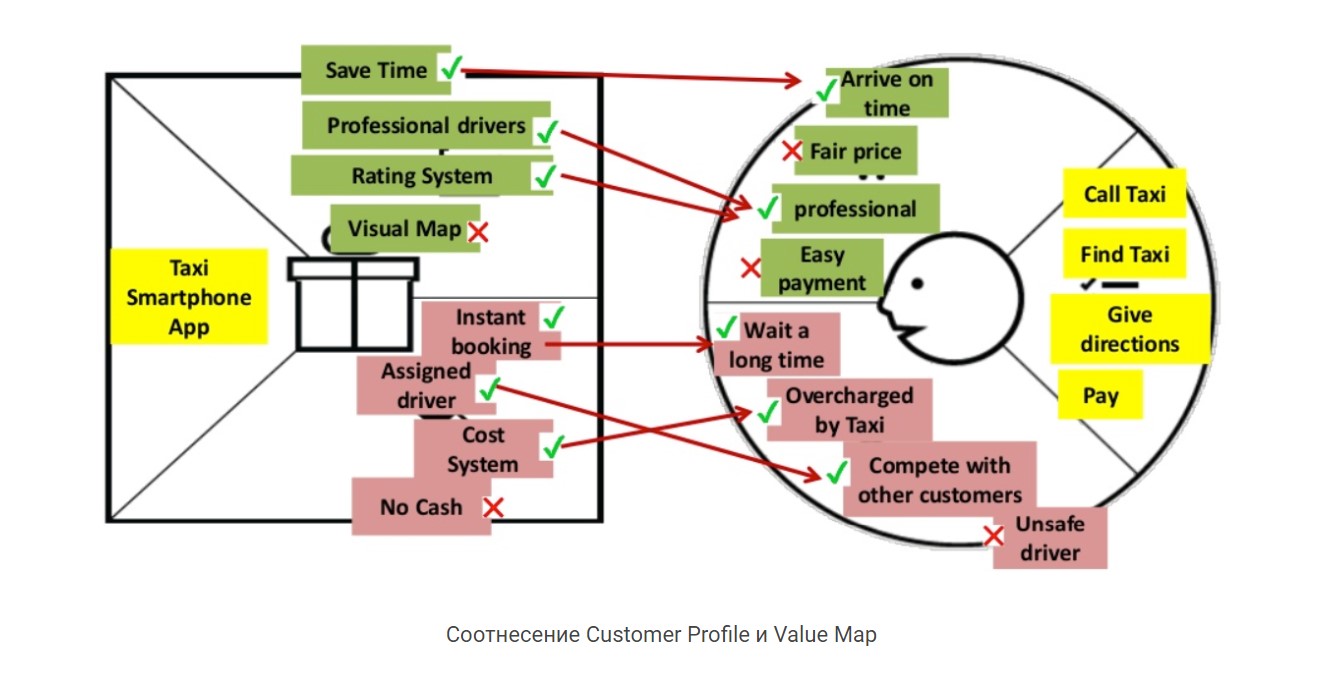 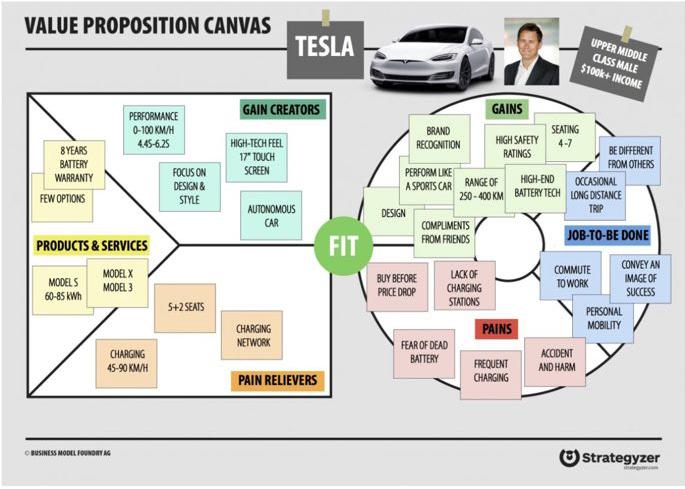 Приклад
канви ціннісної пропозиції - ТЕСЛА
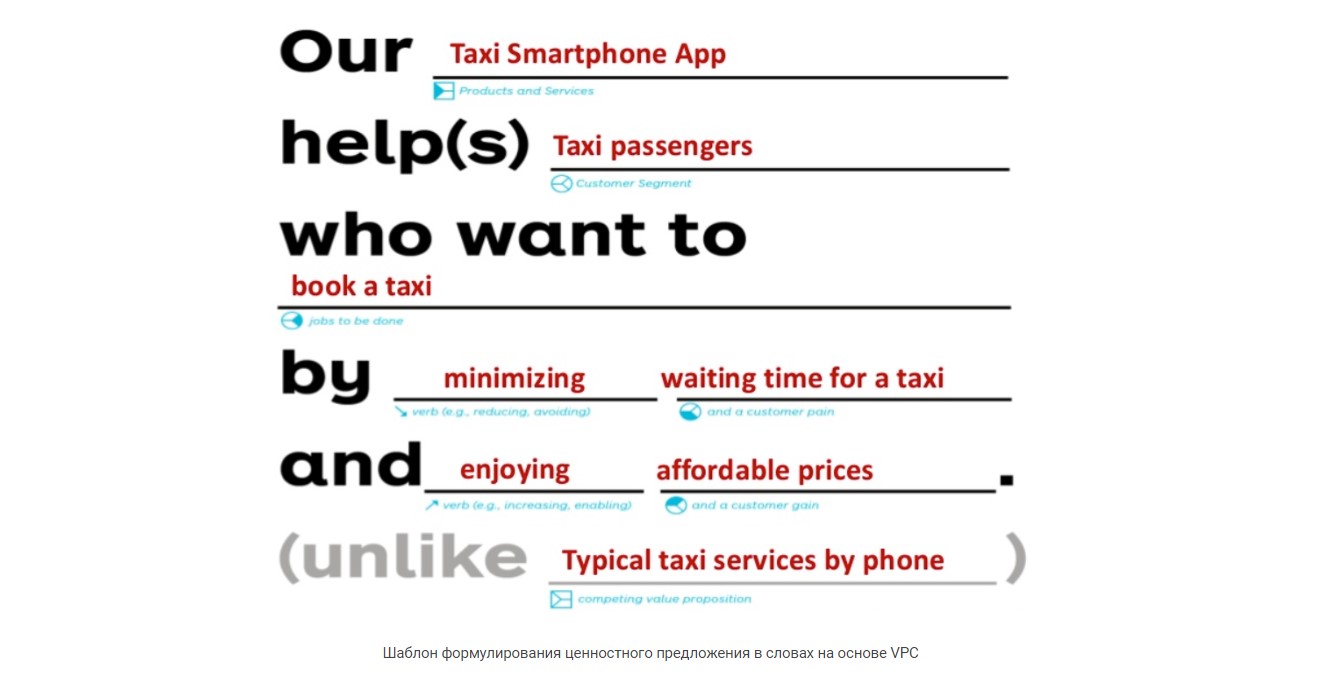 Наш додаток для замовлення таксі 
допомагає пасажирам таксі, які хочуть замовити машину
за рахунок скорочення часу очікування автомобілю
та забезпечення доступних цін(на відміну від класичних телефонних служб таксі).